Rondkomen & betalingsproblemen 2022
Alliantie Kinderarmoede
Arjan Vliegenthart, directeur Nibud
15-12-2022
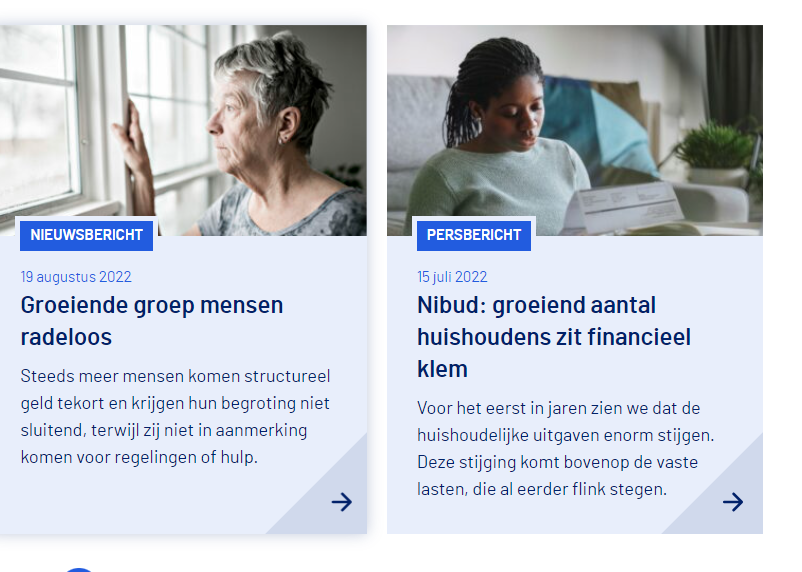 2
15-12-2022
[Speaker Notes: Duurde  niet lang voor de eerste berichten over problemen kwamen.
Gemeenten, schuldhulpverleners en ook wij maakten ons Grote zorgen over dreigende financiële problemen.
Maar geldproblemen blijven lang onder de radar. Voordat mensen aankloppen voor hulp is er al veel aan vooraf gegaan.
We horen dan ook ogenschijnlijk tegenstrijdige berichten.
Energiebedrijven, zien vooralsnog geen stijging in energie afsluitingen, niet meer loonbeslagen, maar wel alarmerende berichten van de voedselbank. Een vaste lasten partijen, gemeenten en incassobureaus zien achterstanden stijgen. 
Topje van de ijsberg, voorbode van erger?
Lastig de vinger te leggen op wat er nu aan de hand is?
Maken we ons onterecht zorgen? Moeten we straks constateren dat het gelukkig allemaal meeviel? Of stevenen we af op een schuldencrisis zoals ABN recent voorspelde
Daarop kunnen we we geen antwoord geven.]
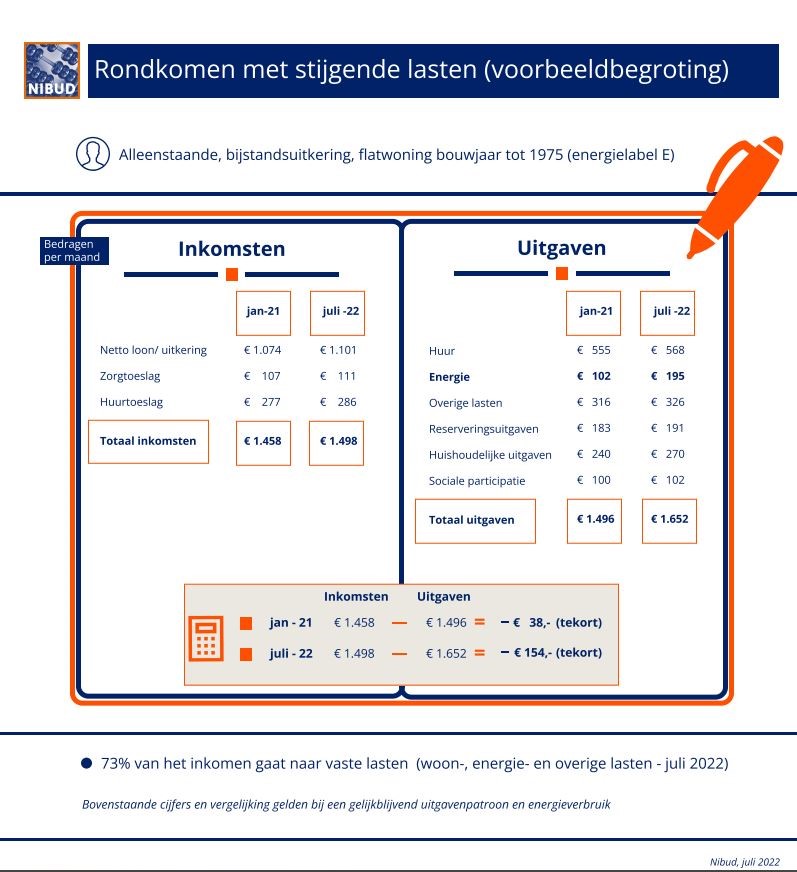 3
15-12-2022
4
15-12-2022
Groei betalingsproblemen
30% ontvangt betalingsherinneringen
21% heeft afbetalingsregeling
10% voorschot salaris gevraagd

In totaal heeft 42% betalingsproblemen
Gemiddeld meer dan 3 problemen
5
15-12-2022
Hoge vaste lasten
Uitgaven stijgen  
Hoge vaste lasten
Inflatie
Boodschappen duurder

puzzelen met potjes
6
15-12-2022
Top 3 acties betalingsachterstanden
Spaargeld gebruiken
Geld lenen bij familie en vrienden
Betalingsregeling treffen
7
15-12-2022
Twee groepen springen eruit
Hogere inkomens
Jongvolwassenen
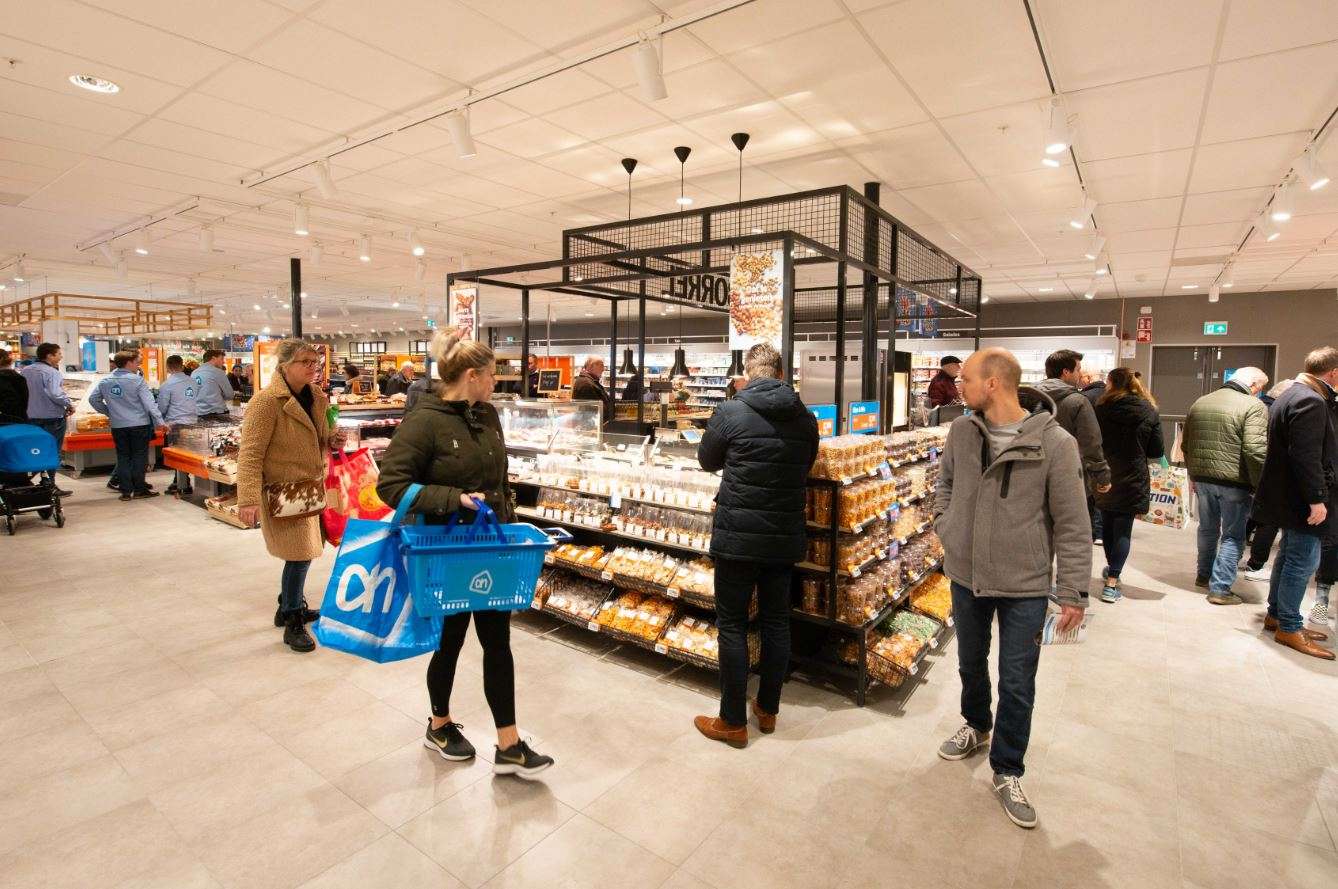 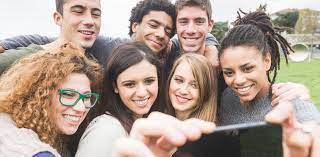 8
15-12-2022
Jongvolwassenen
Helft heeft moeite met rondkomen
70% heeft betalingsproblemen
9
15-12-2022
Hogere inkomens
Netto maandinkomen hoger is dan € 2.250 bij enpersoonshuishouden en hoger dan € 4.000 bij een twee of meerpersoonshuishouden.
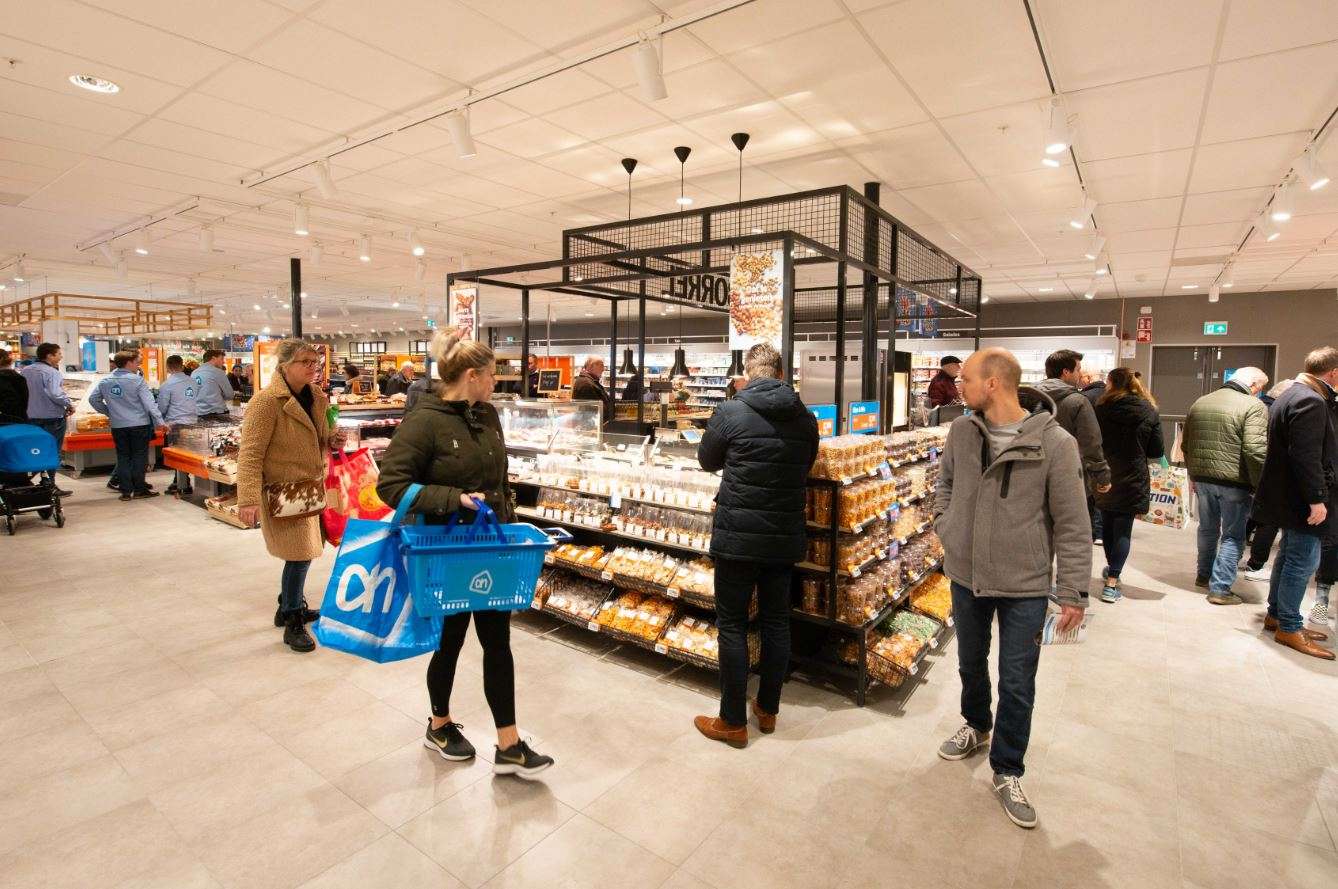 Kwart heeft moeit met rondkomen (was 20% in 2018)


Belangrijkste reden: zijzelf of hun partner geeft te veel geld uit. Maar ook hoge vaste lasten en stijging uitgaven
10
15-12-2022
Hulp?
Groeiend aantal leent geld bij familie
Minder dan de helft, 40% krijgt wel hulp
12 % krijgt hulp van vrijwilliger
11
15-12-2022
Het leven weer betaalbaar, dat doen we met elkaar
12
15-12-2022
Training aan de slag met je geldzaken
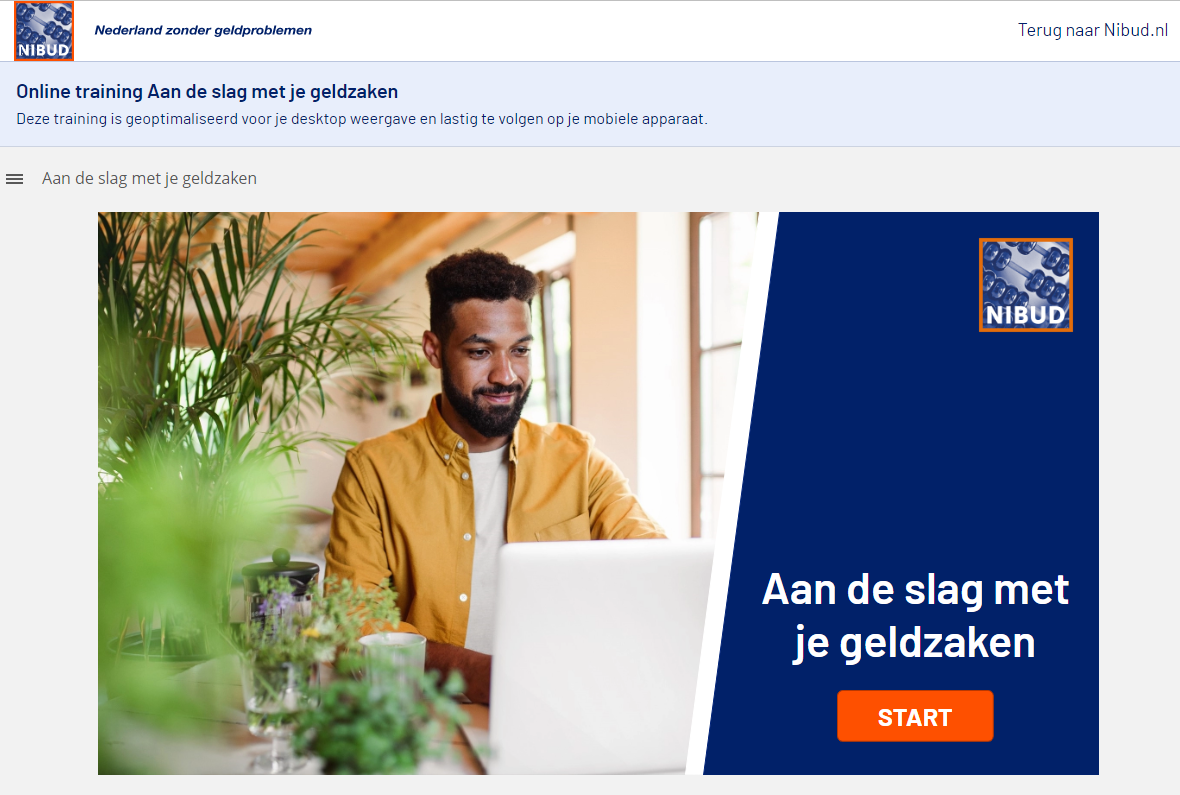 13
15-12-2022
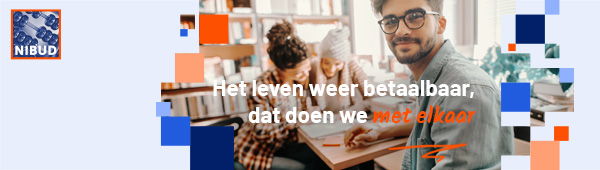 14
15-12-2022